Звіт з виховної роботи 9-А класу (2019-2020 н.р.)
Класний керівник: Дем’янчук Н.П.
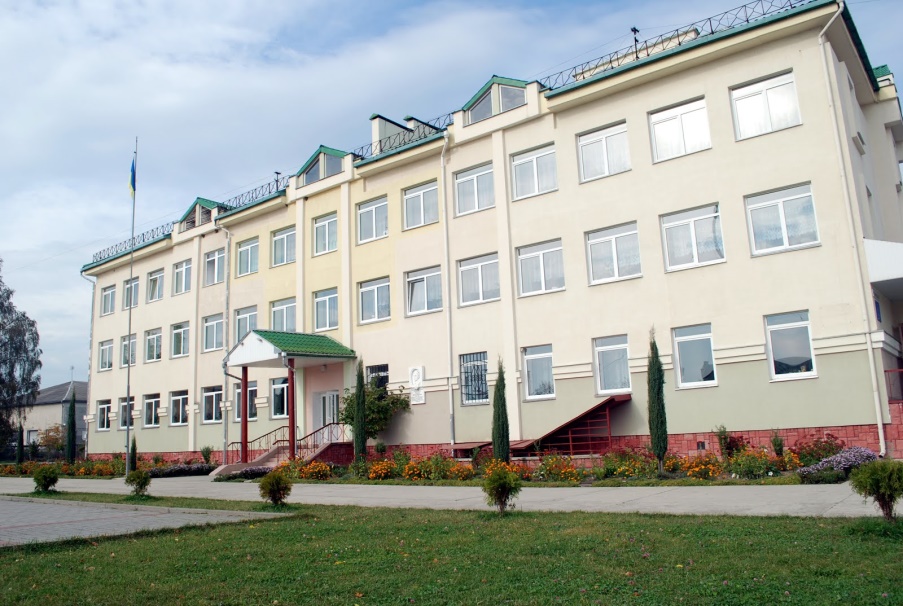 02.09.2019р. Виховна година «Україна починається з тебе…» – виховуємо толерантність та взаємодопомогу як запоруку мирного співіснування.
Виховна година до Дня захисника України
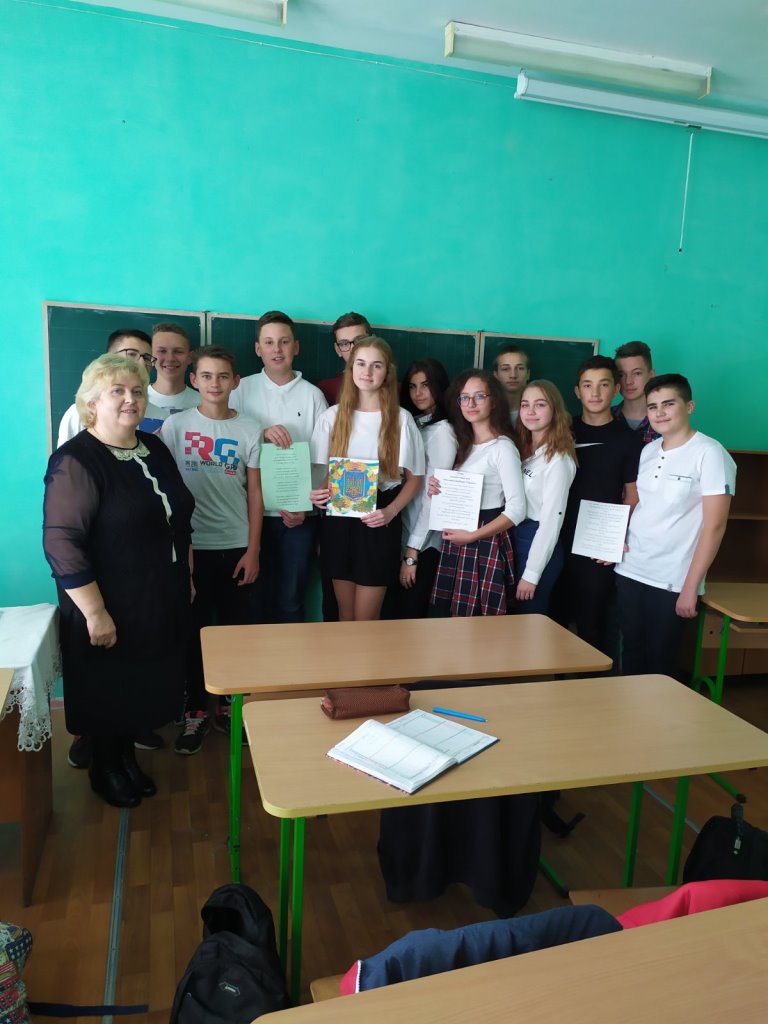 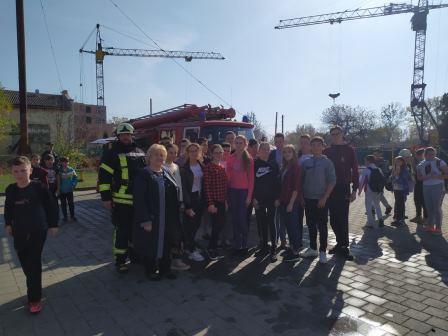 22.10.2019р. Виховна година на тему: «Правила безпеки та правила поведінки при пожежі»
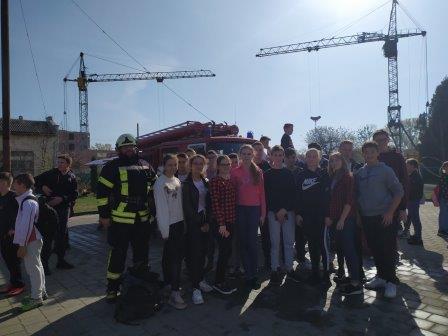 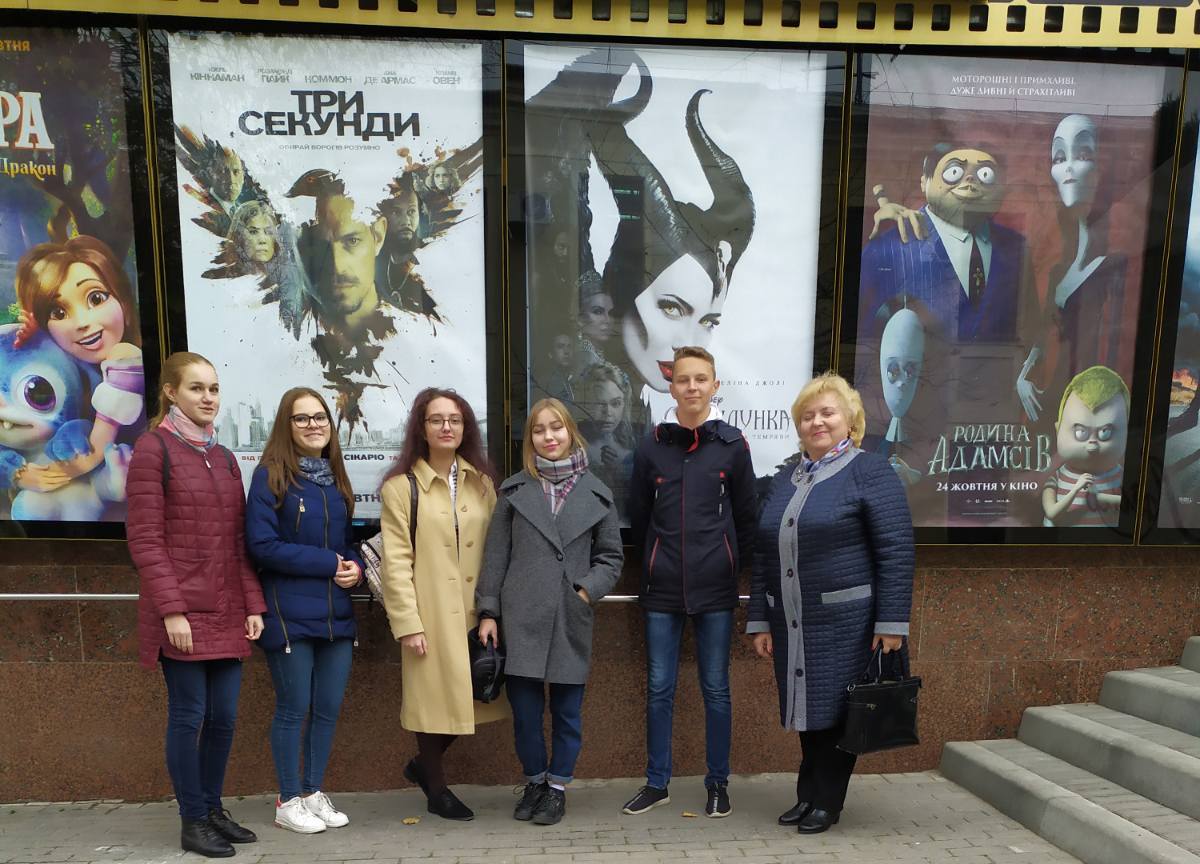 29.10.2019р. Екскурсія: «Вивчаємо місто. Перегляд фільму у кінотеатрі «Люм’єр»
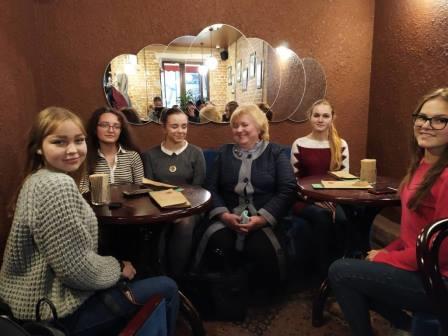 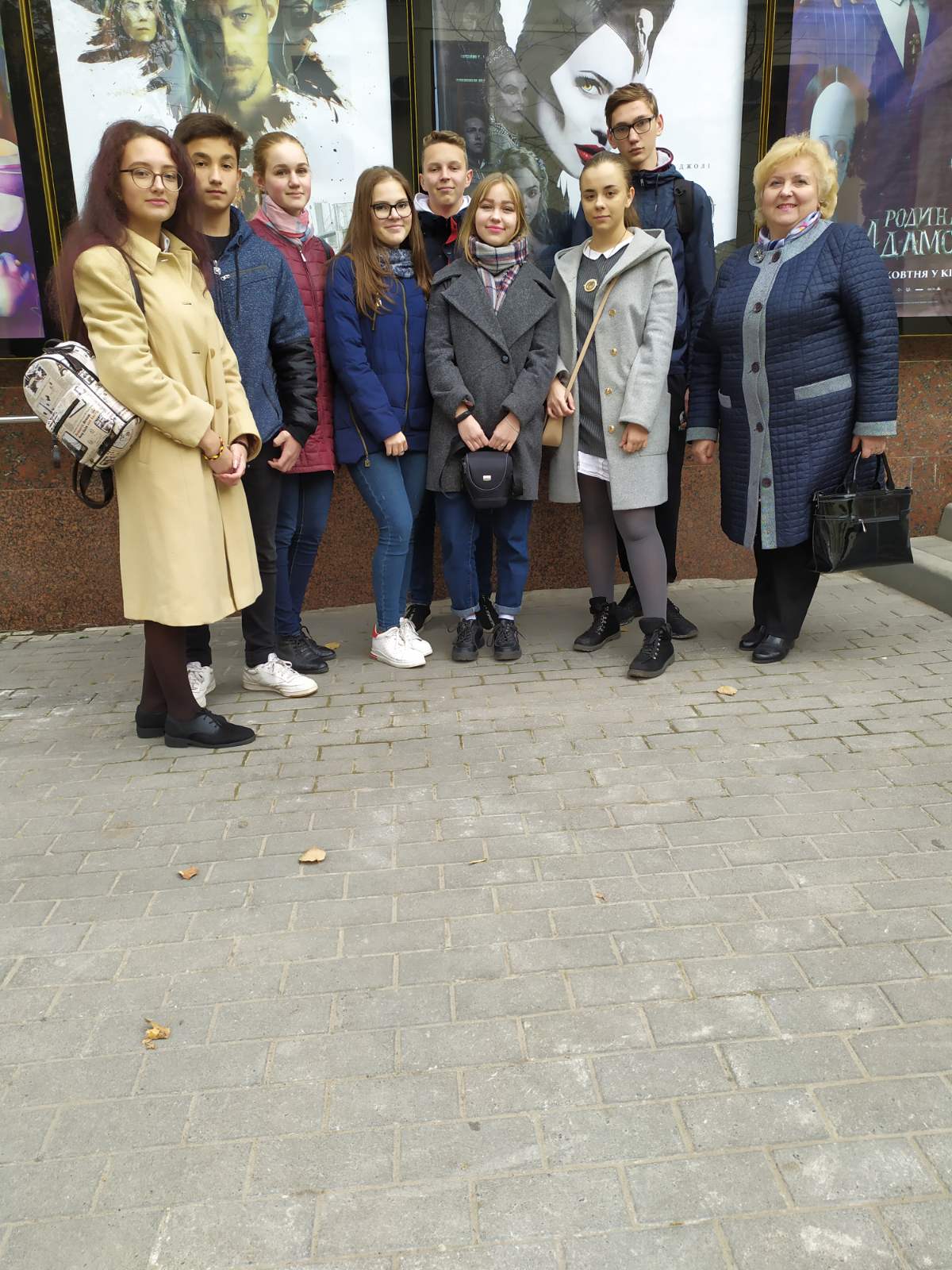 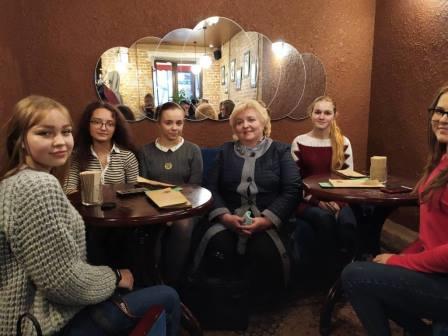 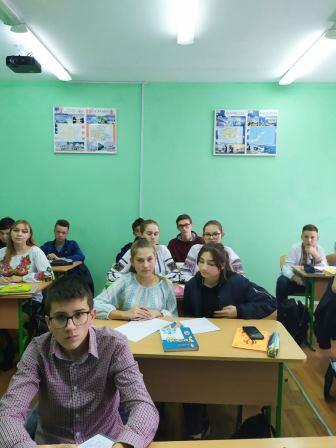 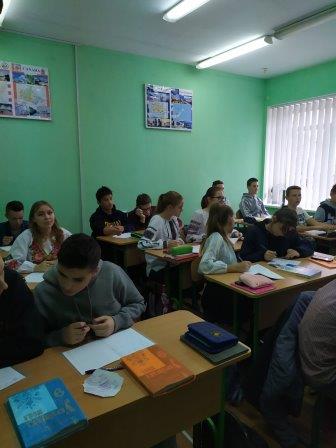 08.11.2019р. Виховна година: «Здоровий спосіб життя. Правила поведінки на канікулах»
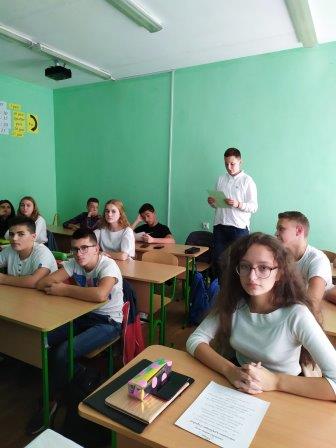 14.11.2019р. Виховна година: «Я і закон».Правове виховання. Права і обов’язки дітей.
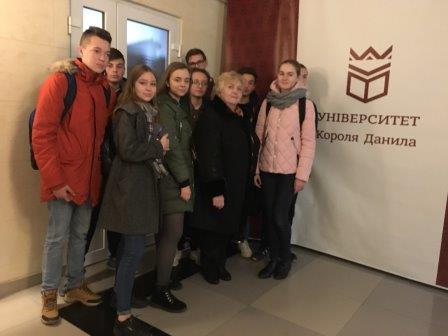 22.11.2019р. Екскурсія на «Ярмарку професій» до Університету Короля Данила.
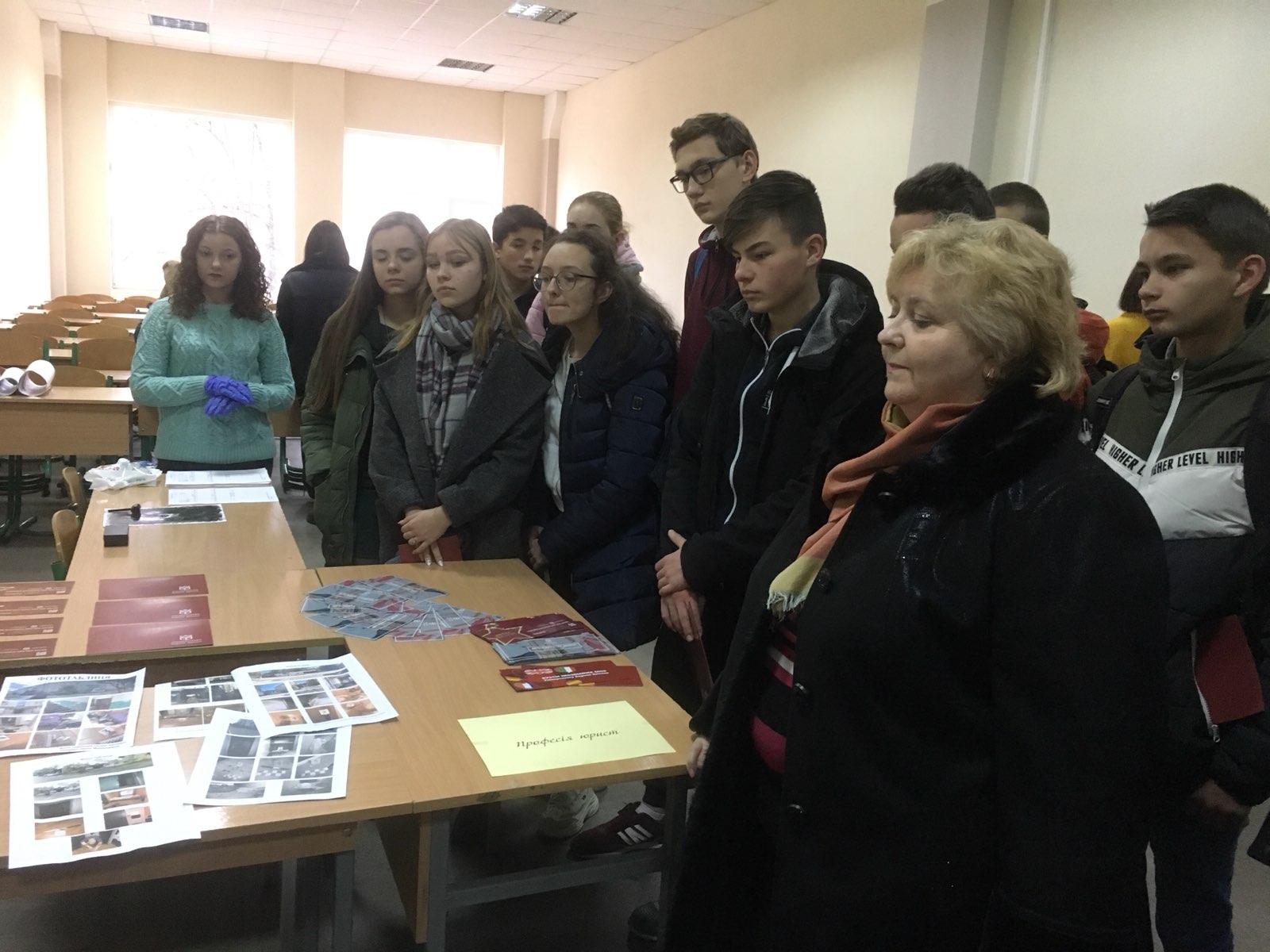 Школа — це майстерня, де формується думка підростаючого покоління, треба міцно тримати її в руках, якщо не хочеш випустити з рук майбутнє.
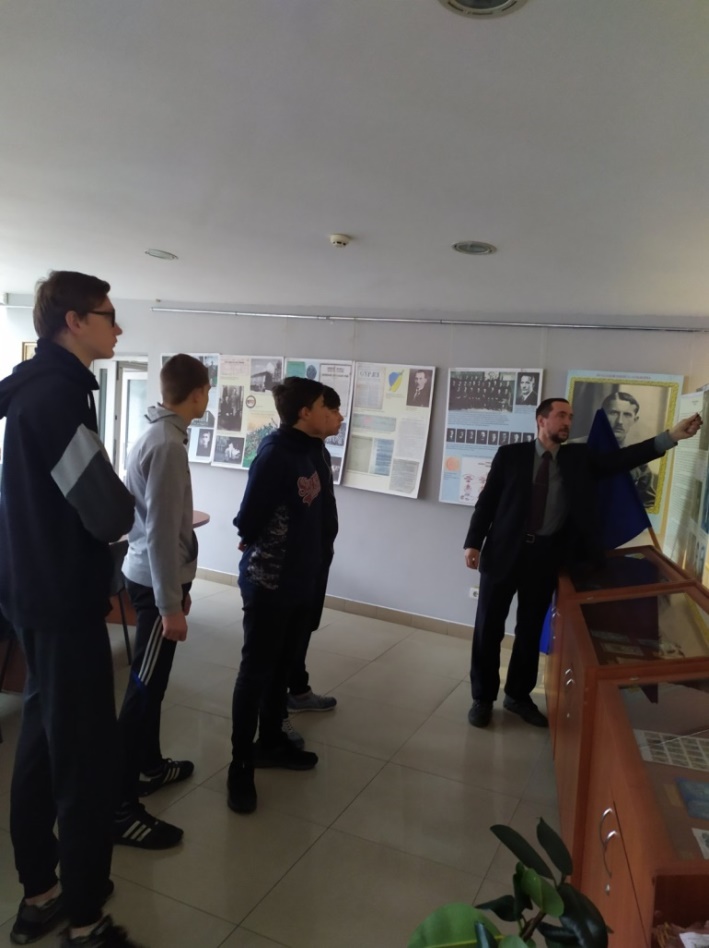 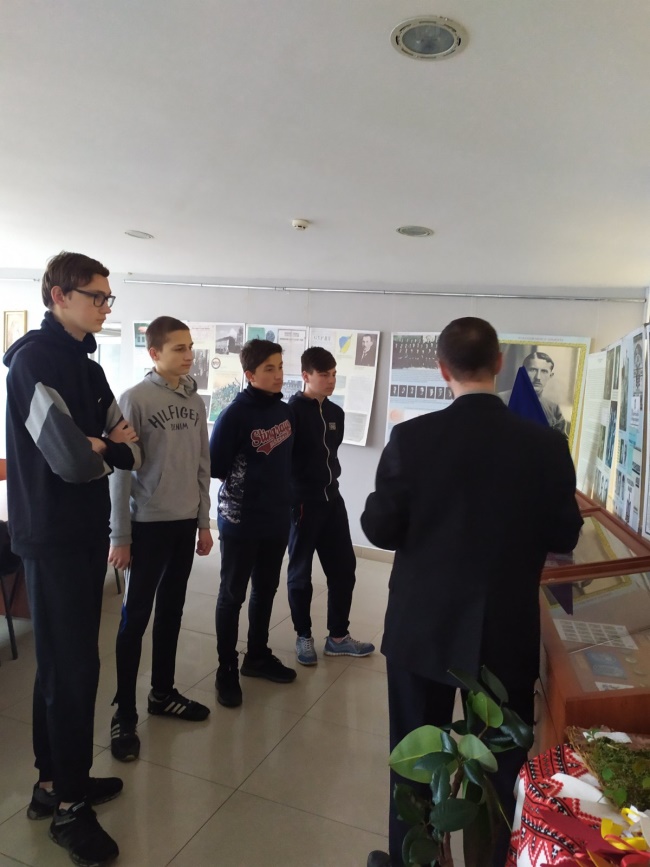 7 грудня 2019р.Ознайомлення з експозицією на тему: «Низько схиляємо голови перед подвигами захисників України». Центр патріотичного виховання учнівської молоді імені С.Бандери.
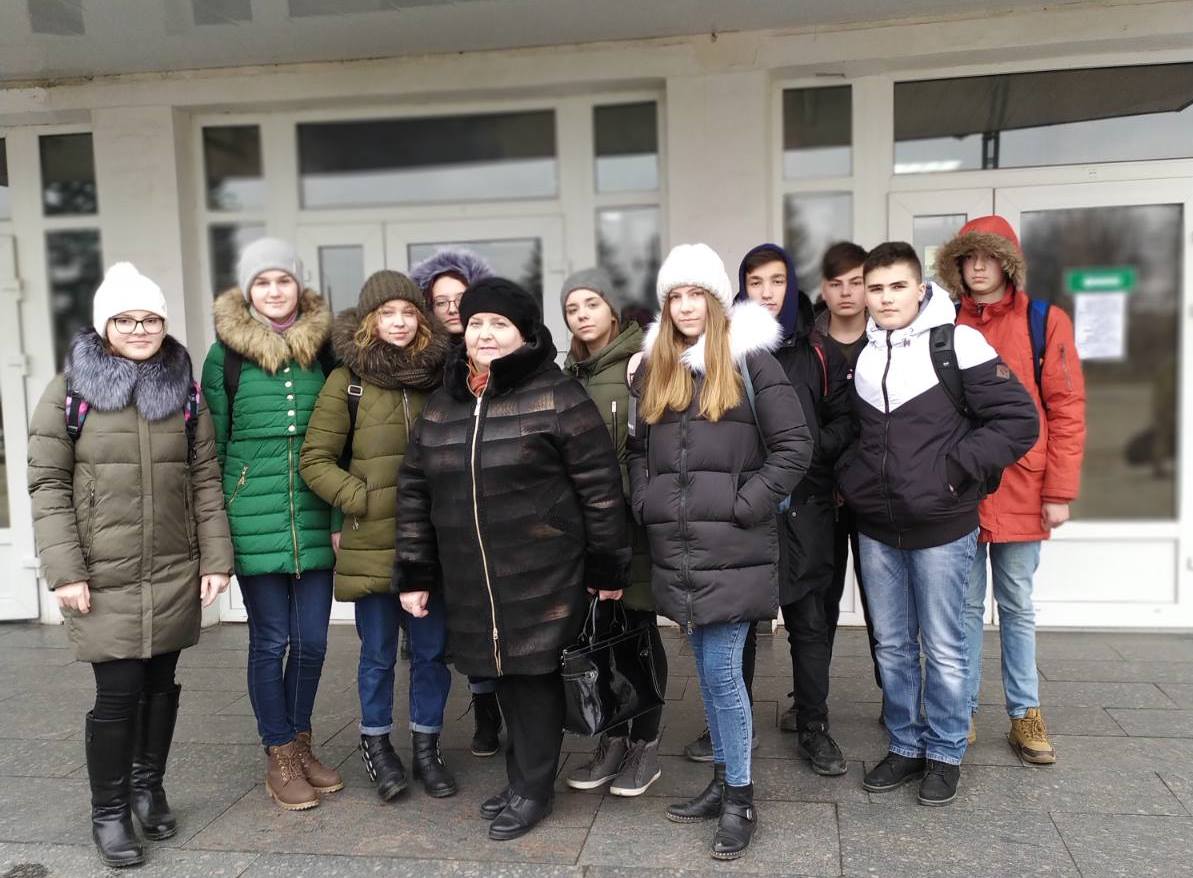 20.01.2020р. Участь у мітингу пам’яті загиблих у Донецькому Аеропорту
02.03.2020р.Виховна година присвячена 206 річниці дня народження Т.Г.Шевченка
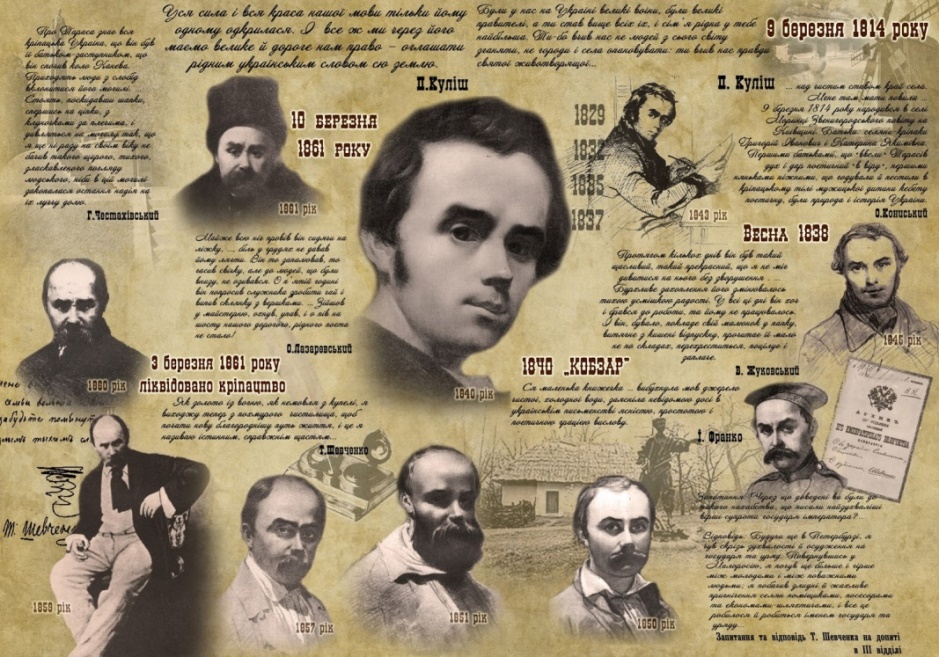 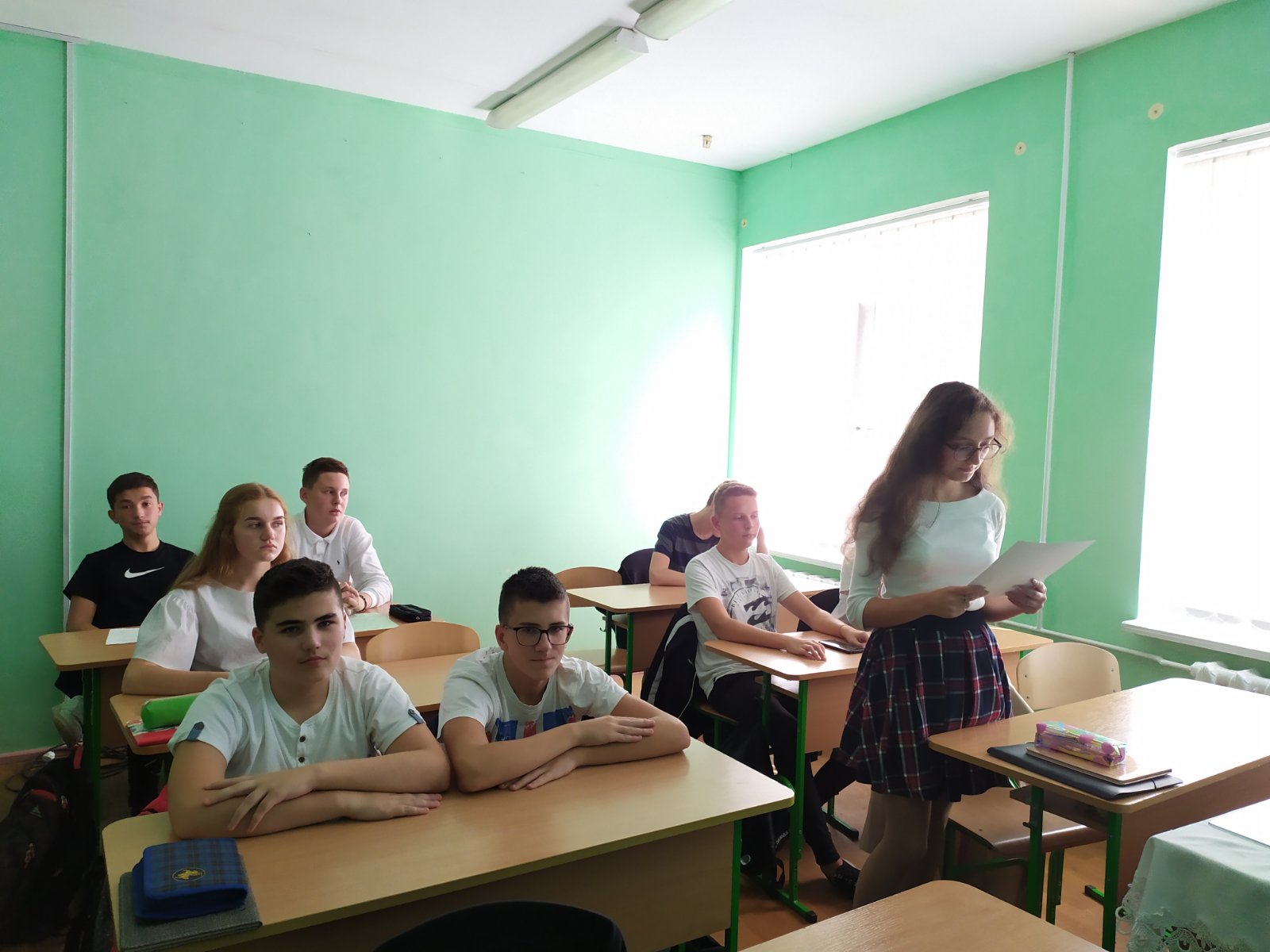 Учні декламують поезії Тараса Шевченка
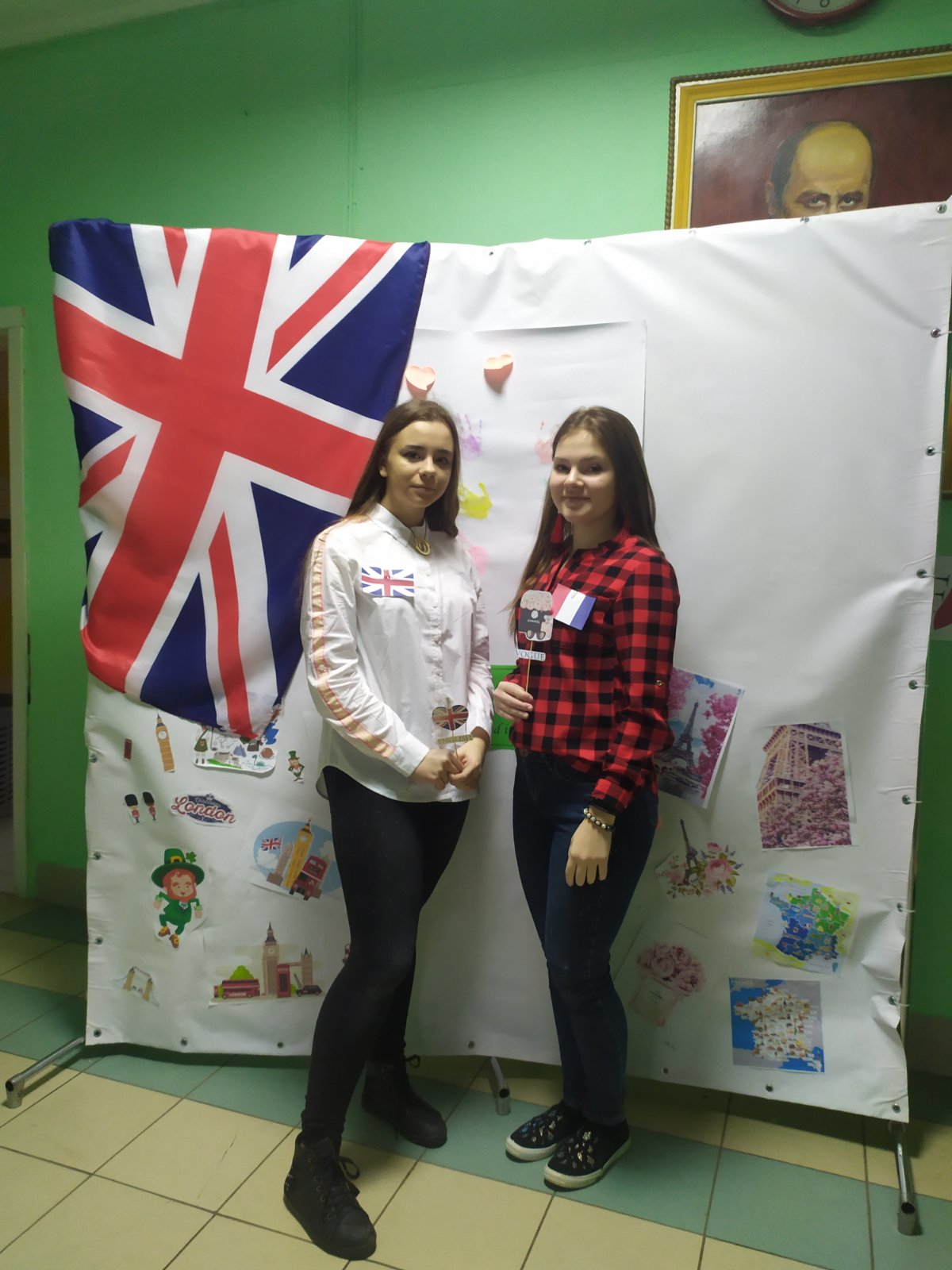 Учні 9-А класу брали участь у предметних та тематичних тижнях